Probate Resource Center Services
Presented by the Law Office of the Montgomery County Public Defender
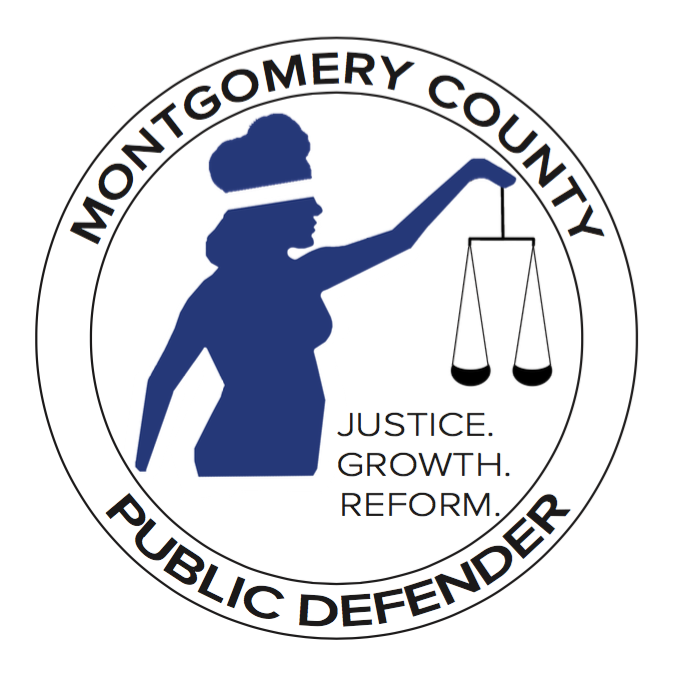 Before we get started….
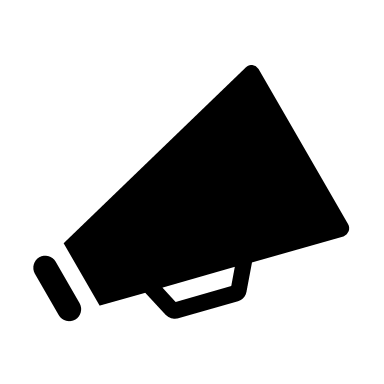 It is important for you to know that probate is not a process that will be completed in a day or even a week. Each case is different.
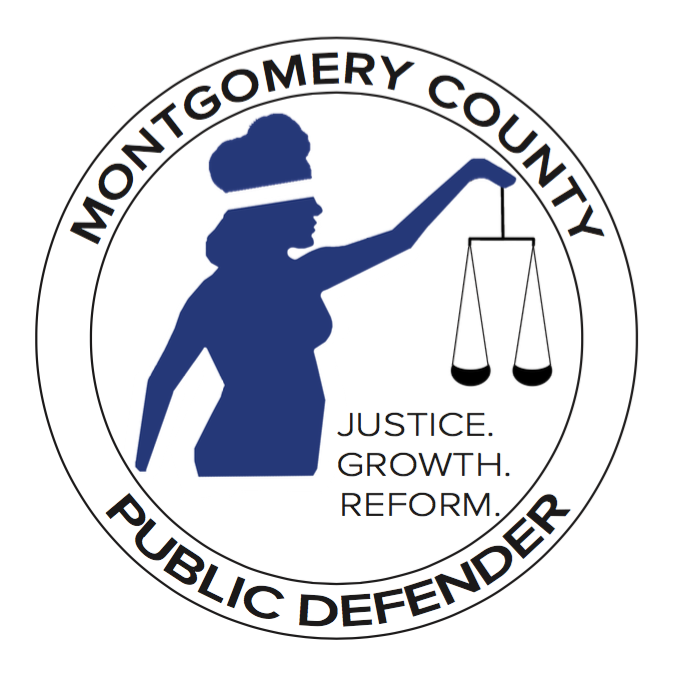 PUBLIC NOTICE
Repeat after me: 
I understand that any advice I receive through the Probate Resource Center will not create an attorney-client relationship.
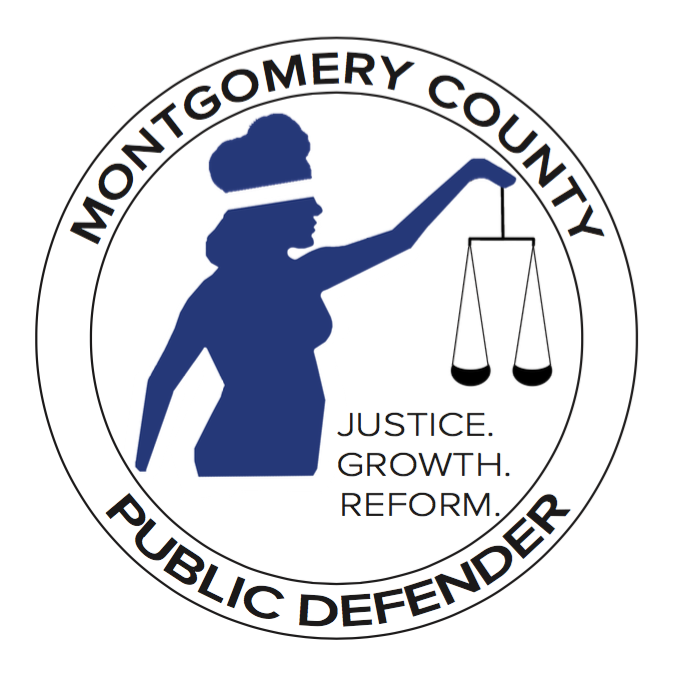 Probate Resource Center Services
In a Nutshell
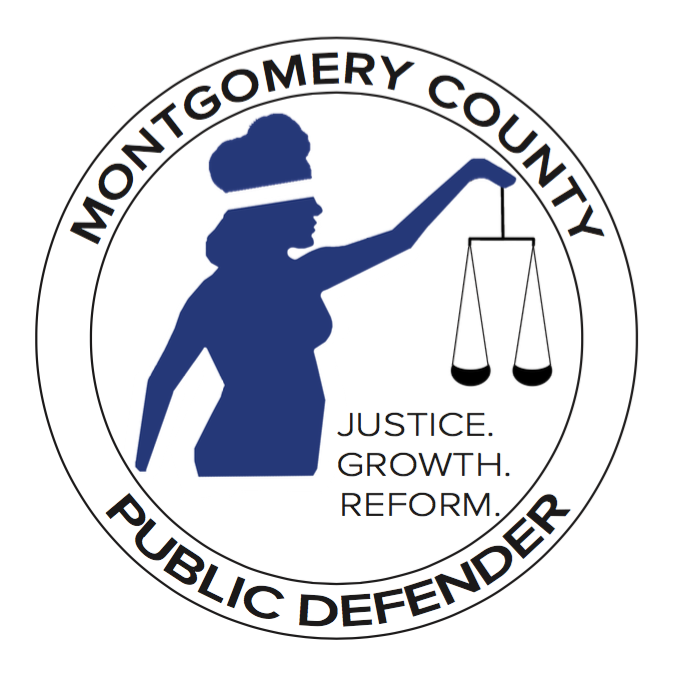 In a Nutshell
The Probate Resource Center (PRC) is located in the probate court but is staffed by the Law Office of the Public Defender
The PRC staff cannot see anything that the general public cannot see, except for matters that are returned to the PRC for additional attention
Using the PRC does not establish an attorney-client relationship between PRC staff and patrons
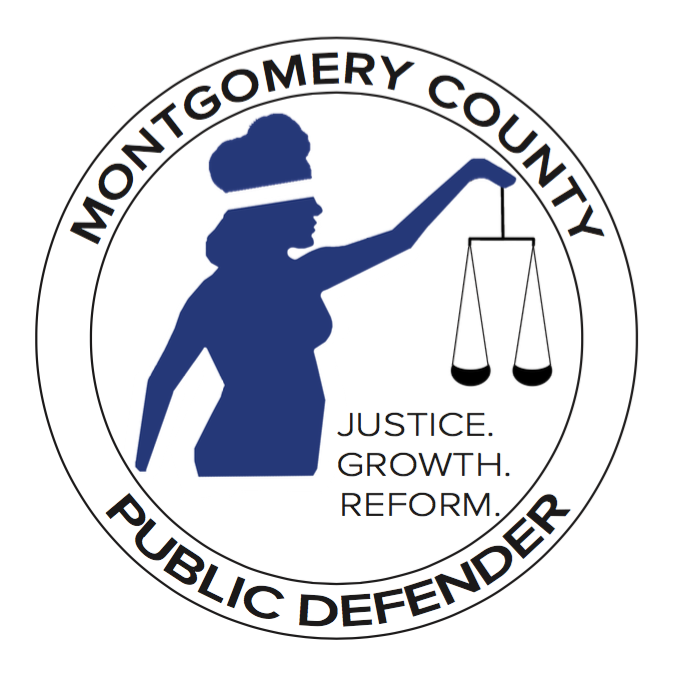 In a Nutshell
Patron education sessions are Mondays 9:00 a.m. and 1:00 p.m. in the Trustee Room of the law library (5th floor)
Walk-in hours are Mondays 9:00 a.m. – Noon and 1:00 p.m. – 3:30 p.m. and Tuesdays 9:00 a.m. – Noon 
Appointments are Tuesday afternoons, all day Wednesdays, and Friday mornings
Appointments for consultations can be made online at calendly.com/probateprc
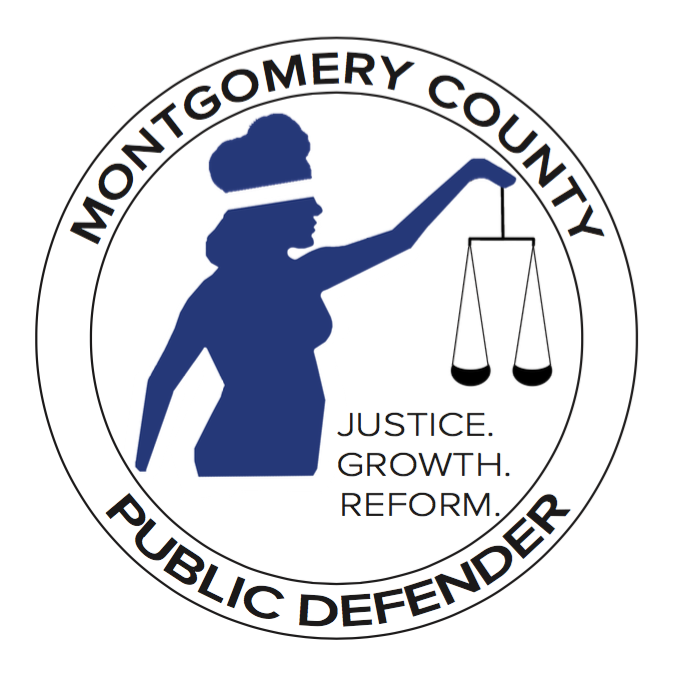 In a Nutshell
The PRC staff will do the following:
Assess matters to determine which filing is appropriate
Answer questions about processes, documents, and forms
Explain purposes of forms and which to use
Explain how to complete forms
Review forms before submission
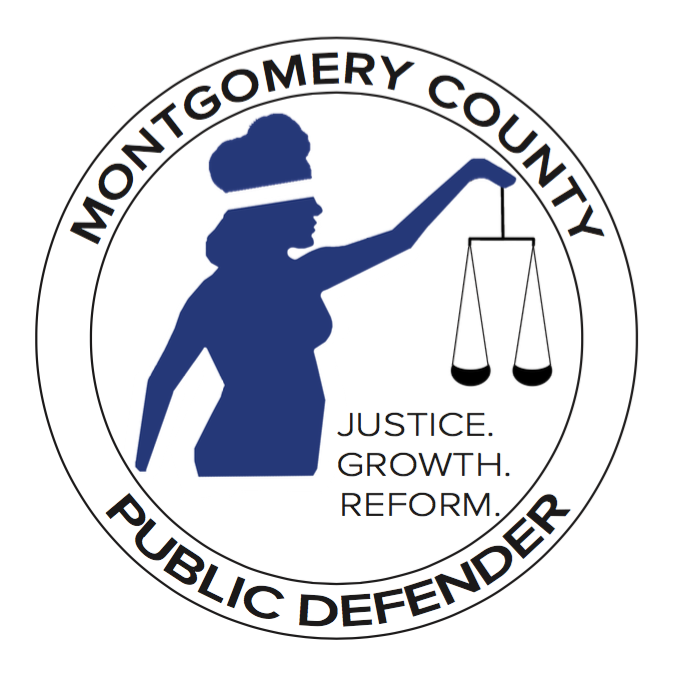 In a Nutshell
The PRC staff will NOT do the following:
Obtain needed documents (property values, vehicle trade-in values, funeral home invoices, etc.)
Complete forms for applicants (typed or handwritten)
Keep applicant’s documents and forms in the PRC
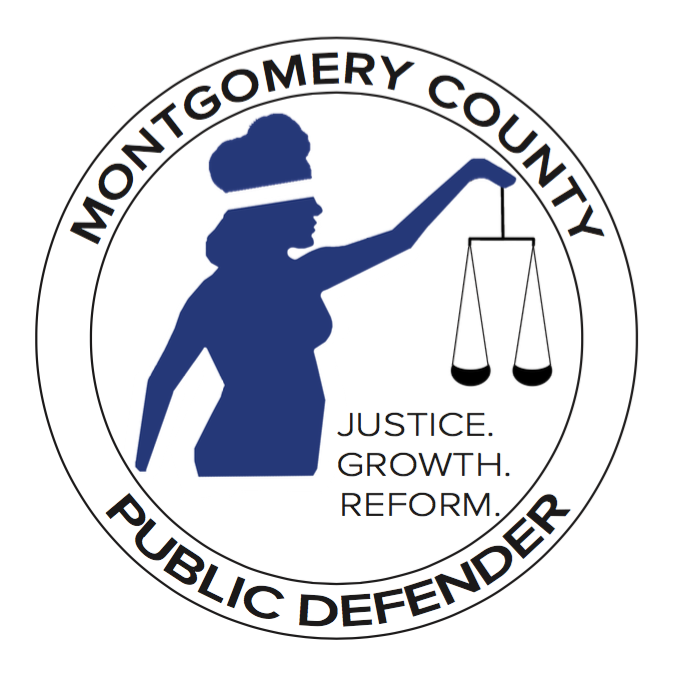 In a Nutshell
The PRC staff will NOT assist when:
Applications are missing any of the applicable checklist items
Applications have an incomplete Form 1.0 or 15.0 (Next of Kin forms)
Applications have information intentionally left blank
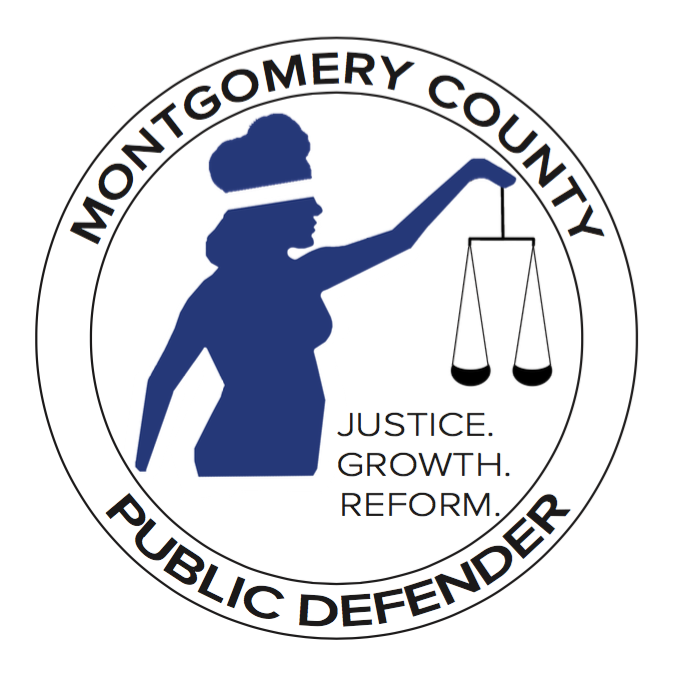 Probate Resource Center Services
For Guardianship of Adult
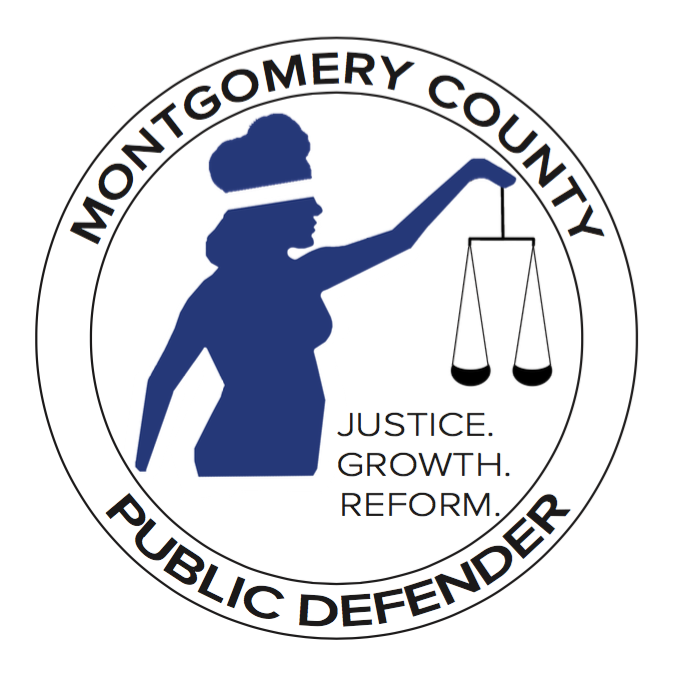 Items Needed
Form 17.1 Statement of Expert Evaluations
Signed by a doctor (MD or DO) or licensed clinical psychologist
Signatures of nurse practitioners ARE NOT accepted
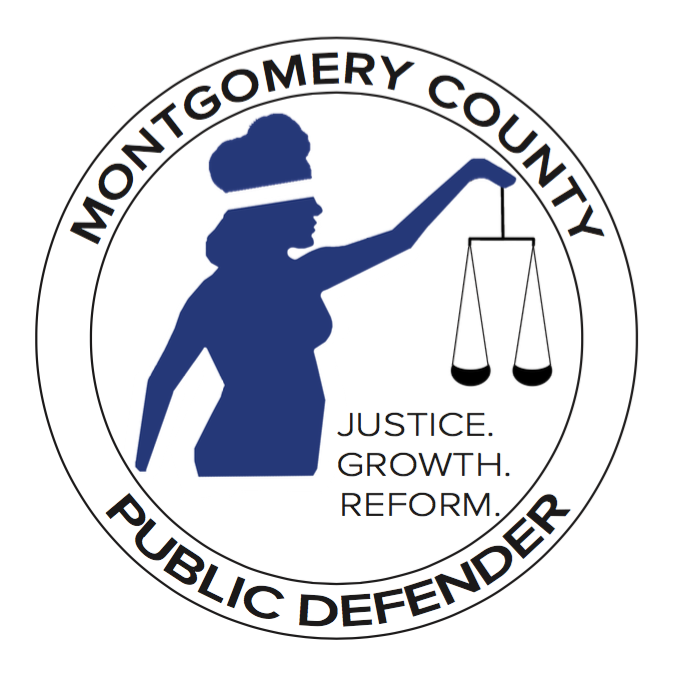 Items Needed
List of names and addresses of next-of-kin (for Form 15.0)
Spouse, children, siblings if no spouse or children
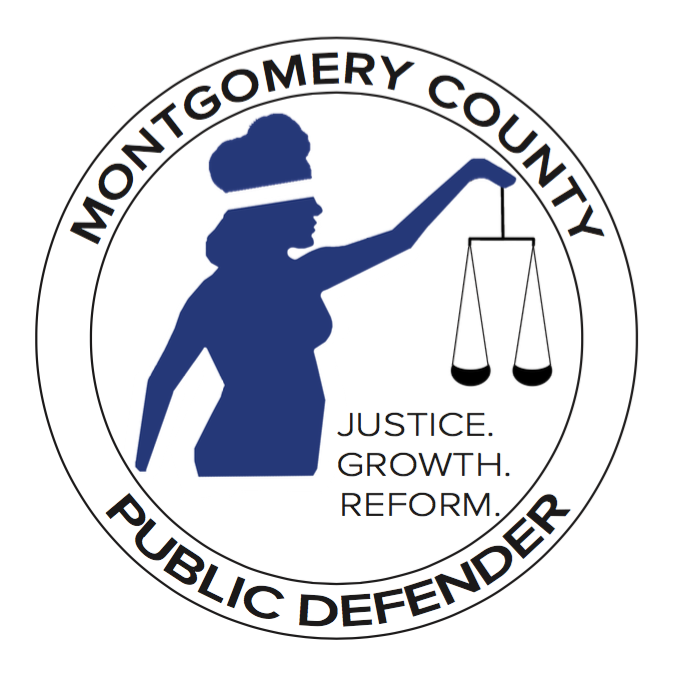 Items Needed
BCI background check (not FBI)
Knowledge of proposed ward’s income, income source, monthly expenses, and assets
Knowledge of the proposed ward’s condition, medication, eating/sleeping/grooming habits and needs, etc. (Form 5E)
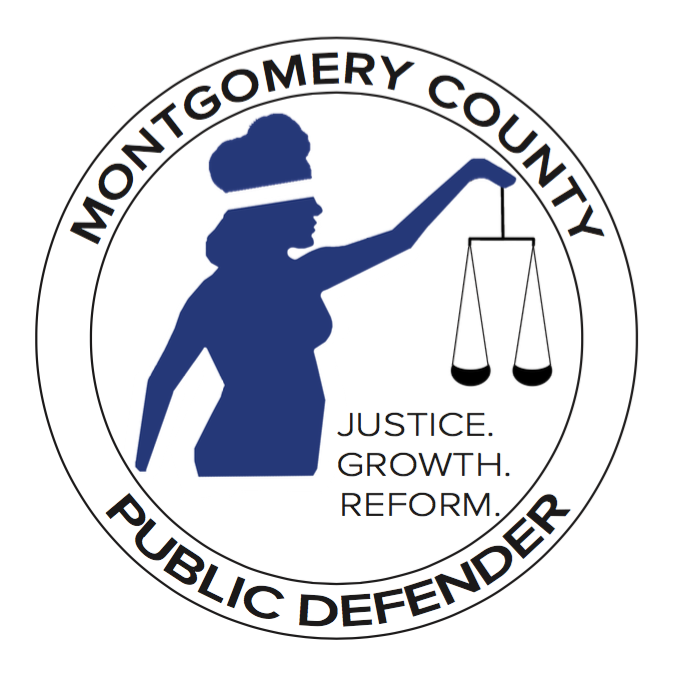 Probate Resource Center Services
Significant Guardianship Forms
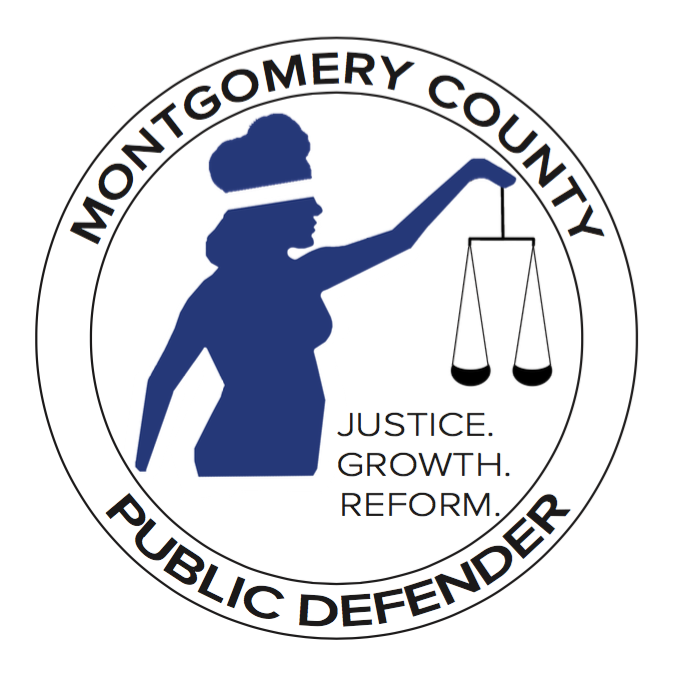 Forms
Are available at mcohio.org/476/Forms
Must be typed or handwritten legibly
Have the name of the proposed ward at the top of each page that requires it
Have signature and written name of applicant, as appropriate
Have signature(s) and written name(s) of those signing waivers (originals)
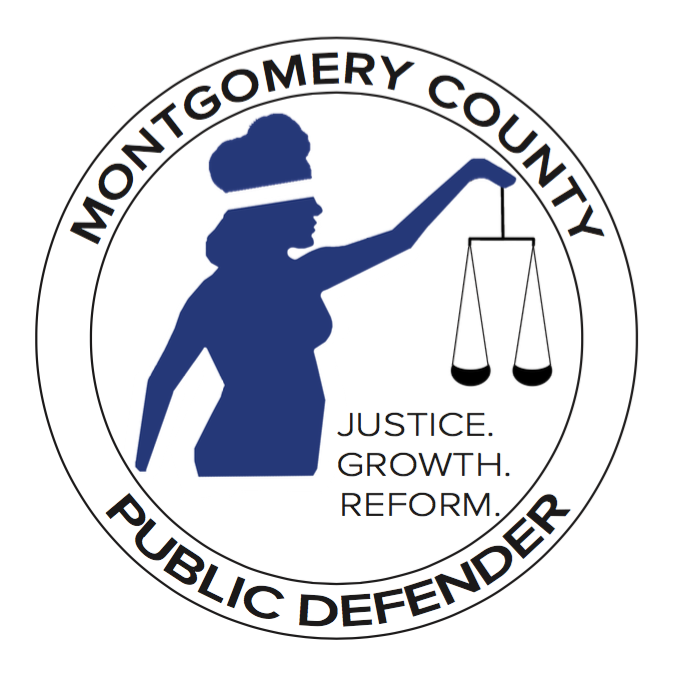 Form 17.1 Statement of Expert Evaluation is REQUIRED
Exam must have been within 90 days prior to submission
Must be signed by a doctor or licensed clinical psychologist
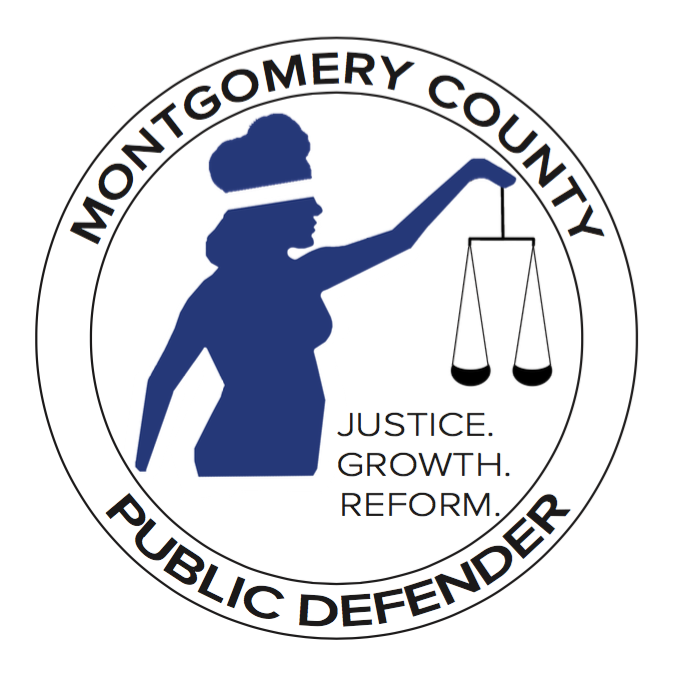 Form 15.0 Next Of Kin is REQUIRED
The name of the proposed ward at top
Name and address of spouse and next-of-kin
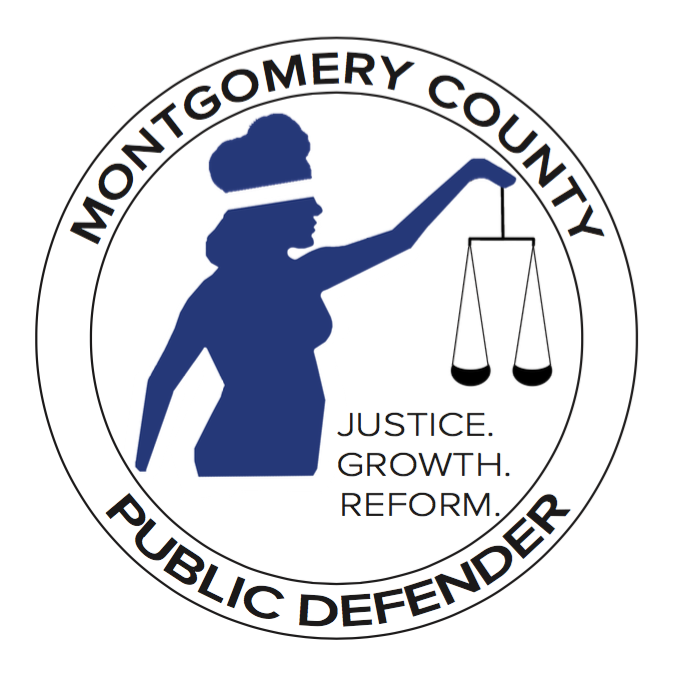 Form 17.0 Application is REQUIRED
Information about assets and income is needed
Appropriate boxes must be checked
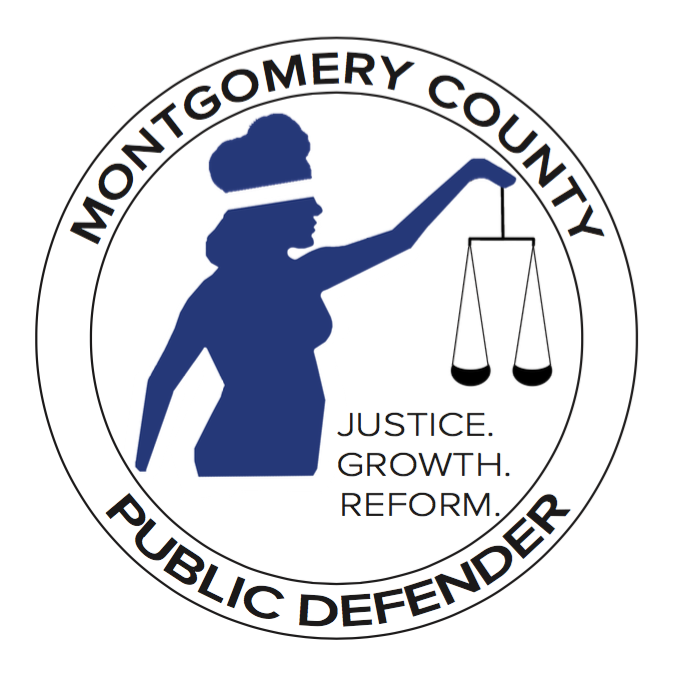 Form 5E Applicant’s Report is REQUIRED
Applicant’s knowledge about the proposed ward’s lifestyle and habits
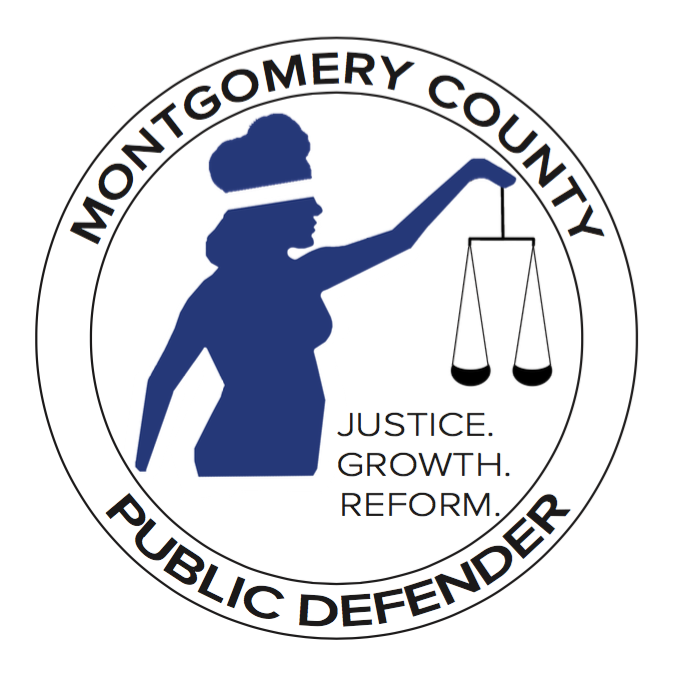 Form 15.1 Waiver of Notice and Consent
Signed by applicant and next of kin, when possible
Alleviates the need for the court to serve notice on those who sign
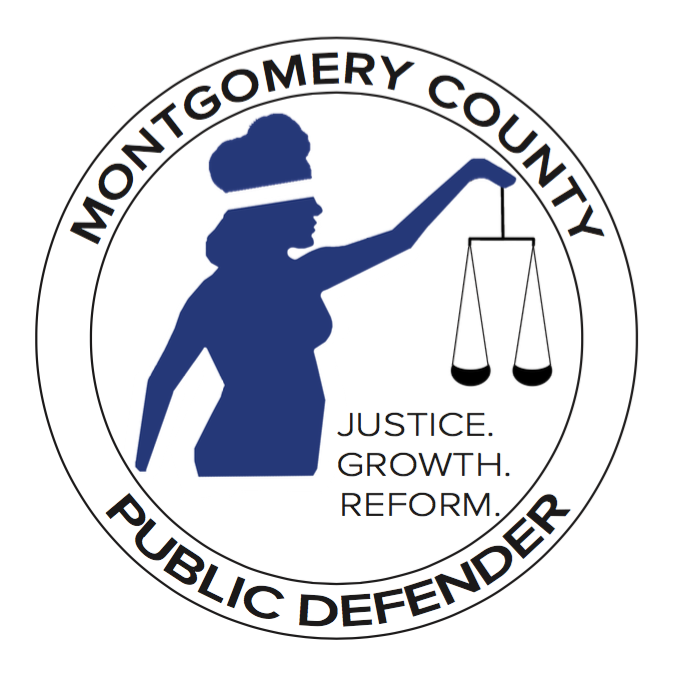 Form MC-3b Affidavit of Indigency
Proposed ward must meet the poverty guidelines
Alleviates the need for the court filing fee
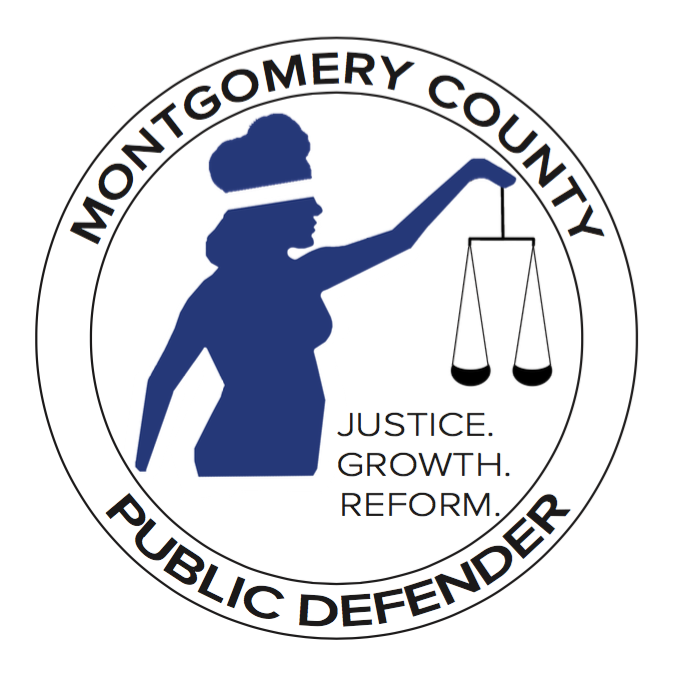 Federal Poverty Guidelines
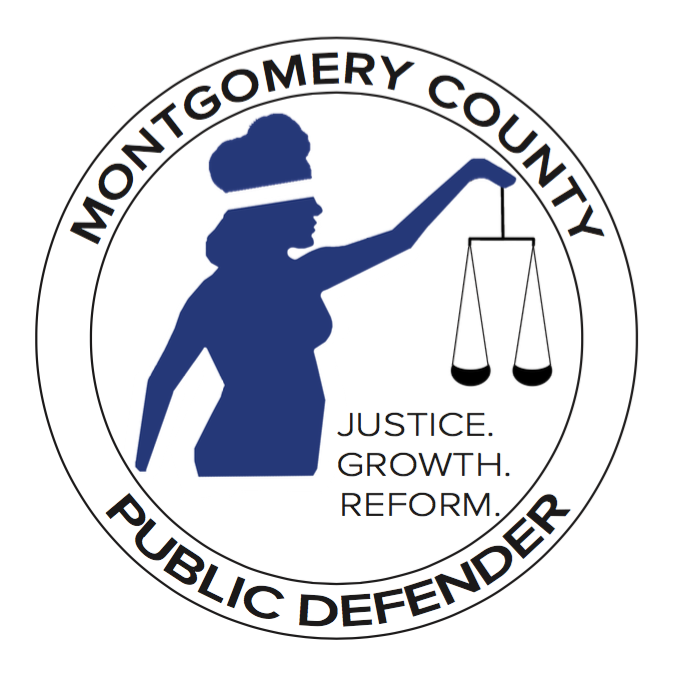 Probate Resource Center Services
Estates
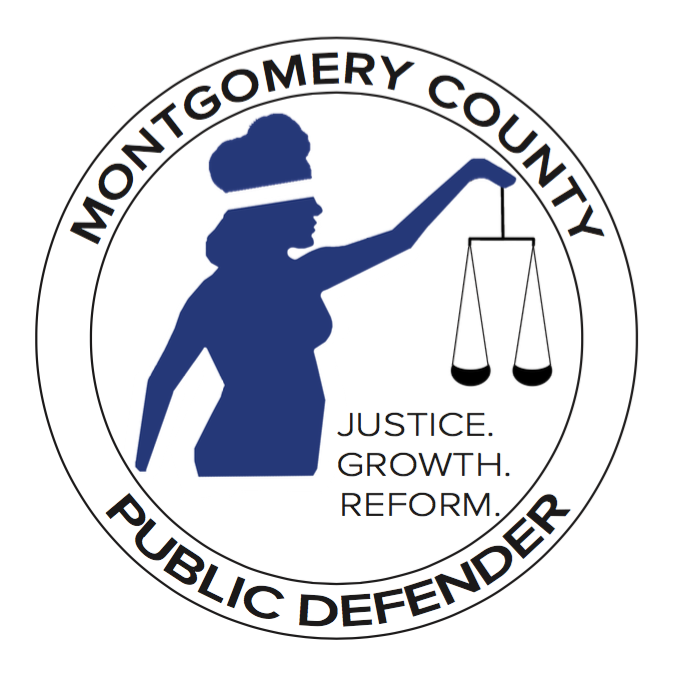 Estates
The PRC staff will assist with:
Applications for Safe deposit box inventory
Applications for Transfer of Real Estate only (sole asset)
Applications for Release of Financial Information
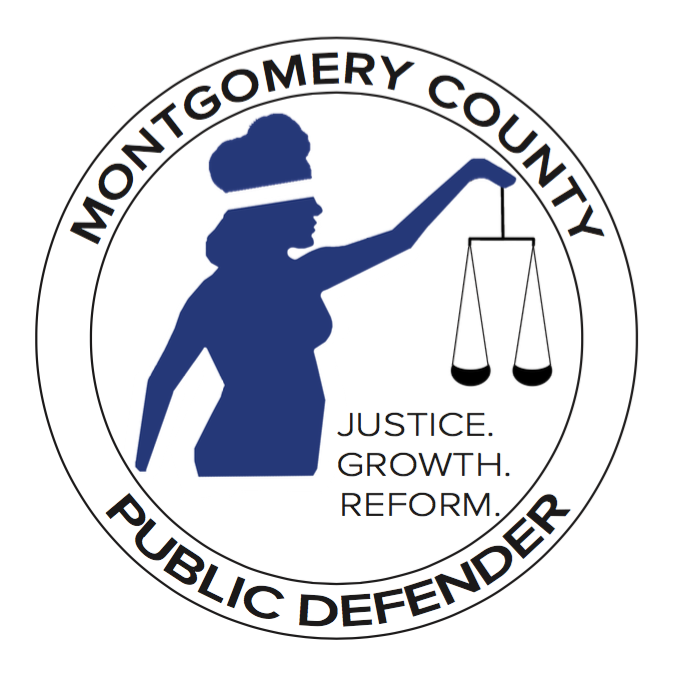 Estates
The PRC staff will NOT assist:
Matters that require the applicant to obtain a surety bond 
Making referrals to surety bond companies
Making referrals of potential lawyers (other than local bar association)
Full administration beyond the initial application (i.e., collection of assets, inventory, distribution of assets, final account)
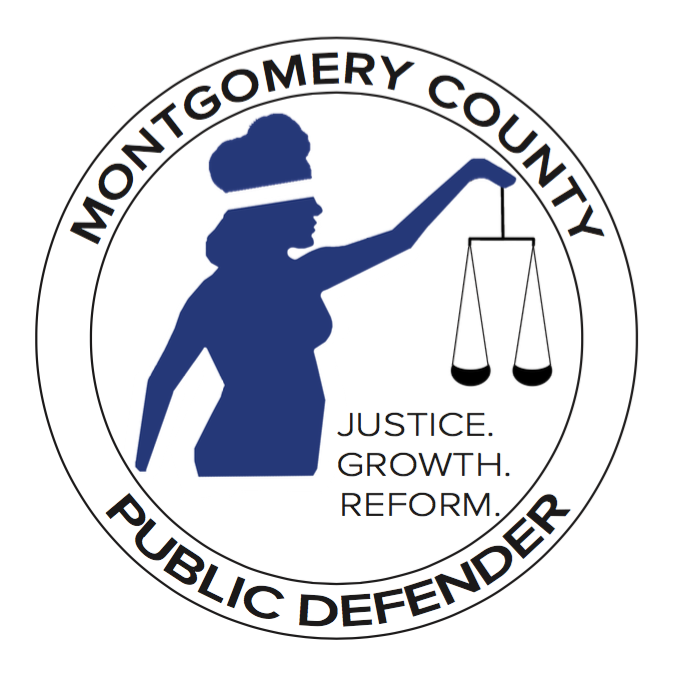 Estates
The PRC staff will NOT assist with:
Deed transfer forms (for filing with the county auditor and recorder)
Transfer on Death affidavits
Quit claim deeds
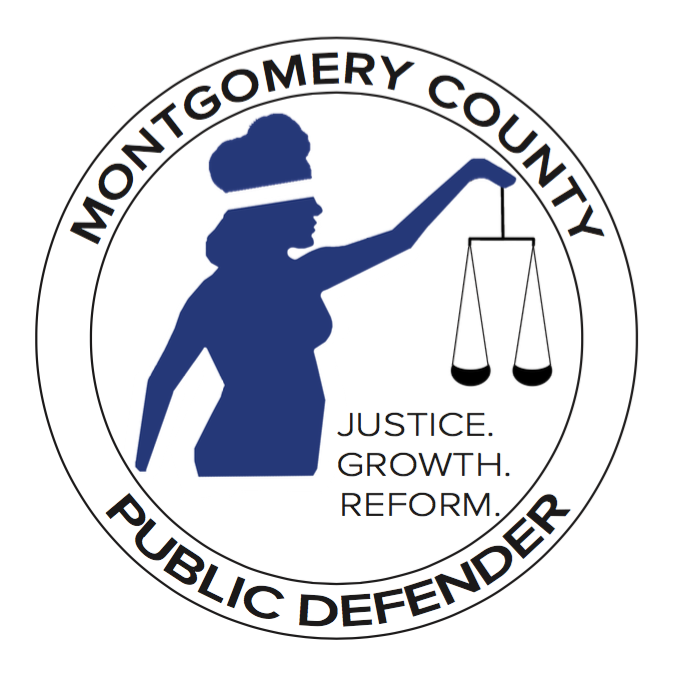 Probate Resource Center Services
Estate Documents Needed
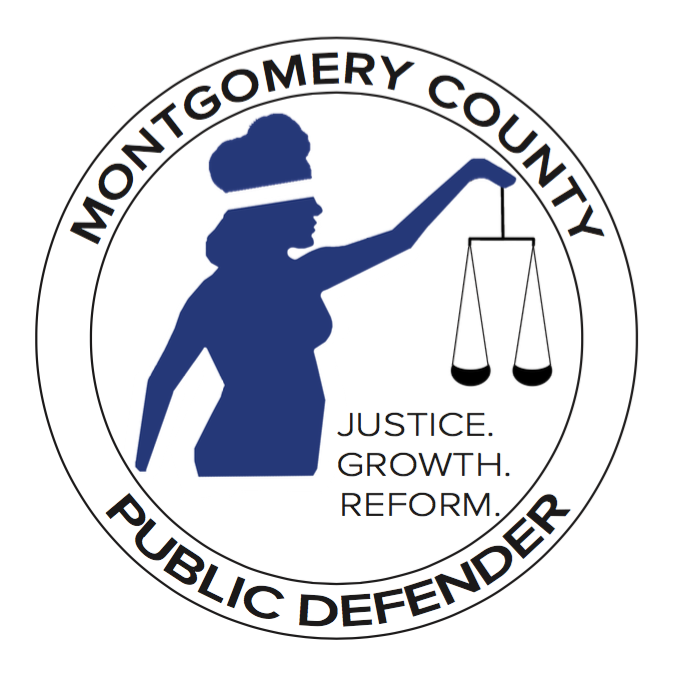 Documents Needed
Death Certificate
Legible full page; copy permissible
Obituary
From service or funeral home online
List of names and addresses of all next-of-kin (for Form 1.0)
Not just those currently living
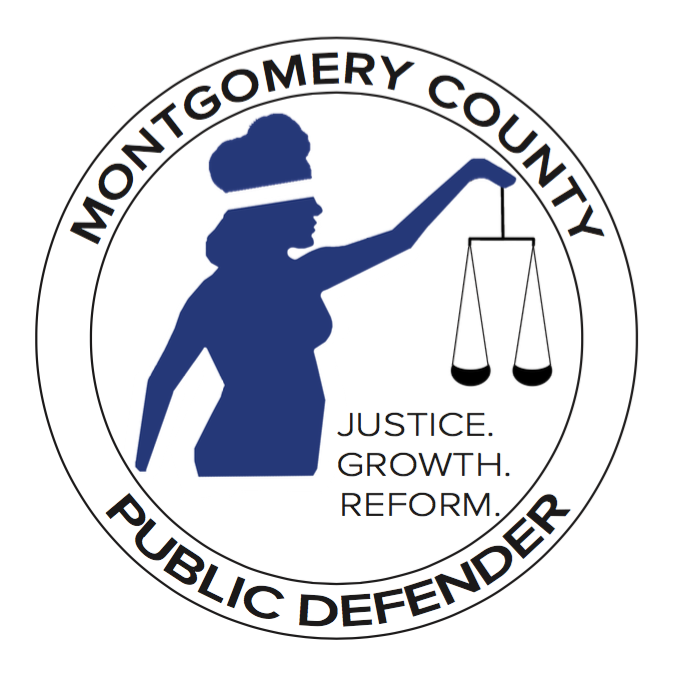 Documents Needed
Original Last Will and Testament, if applicable
Written proof of assets
DOD bank statement (or letter from bank)
vehicle registration or title and trade-in value
current deed and auditor value of real estate for year of death
Checks written to deceased or estate of deceased
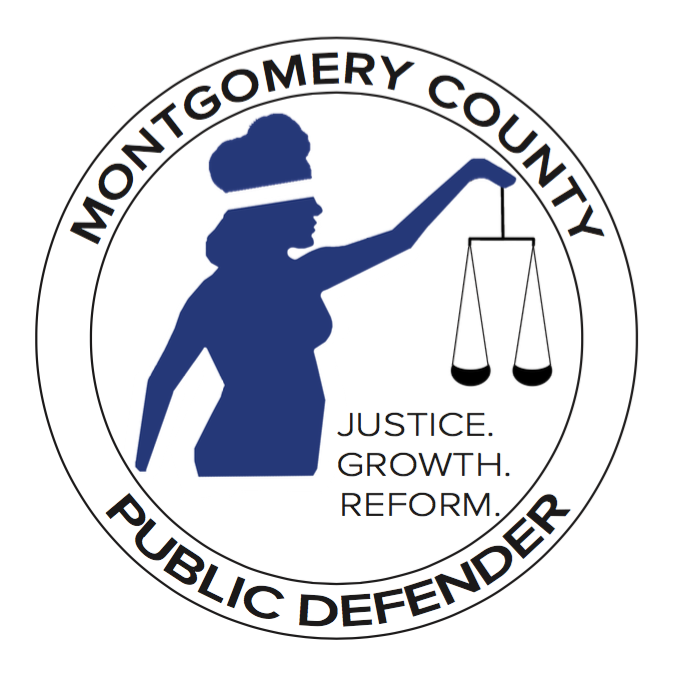 We cannot stress this enough…
It is important for you to know that probate is not a process that will be completed in a day or even a week. Each case is different.
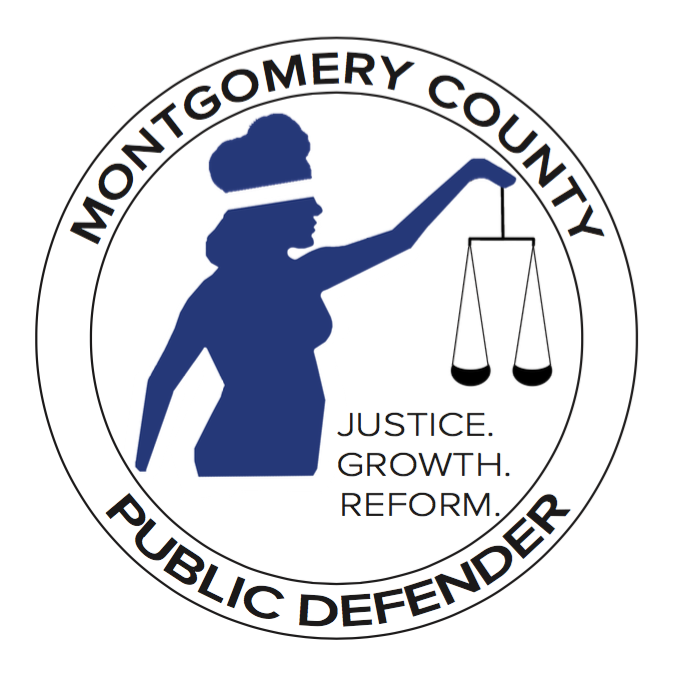 Probate Resource Center Services
Estate Forms
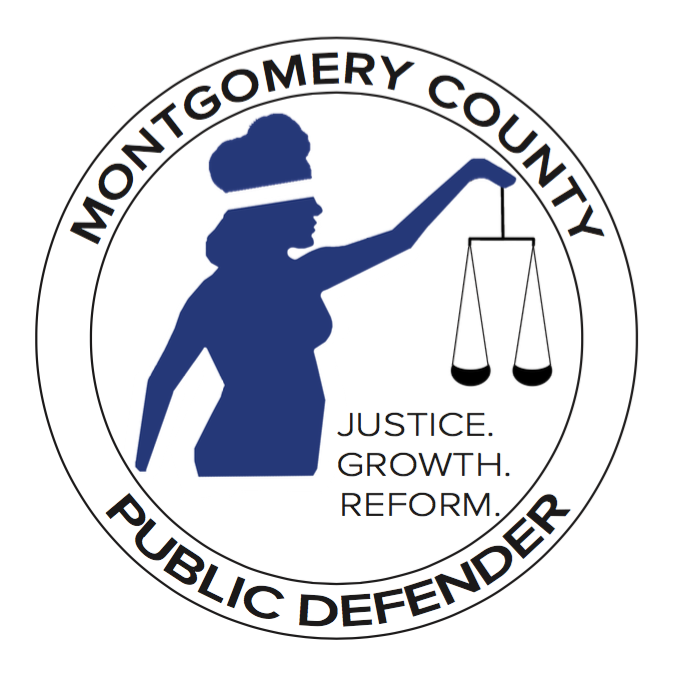 Forms
Are available at mcohio.org/476/Forms
Must be typed or handwritten legibly
Have the name of the deceased at the top of each page that requires it
Have signature and written name of applicant, as appropriate
Have signature(s) and written name(s) of those signing waivers (originals)
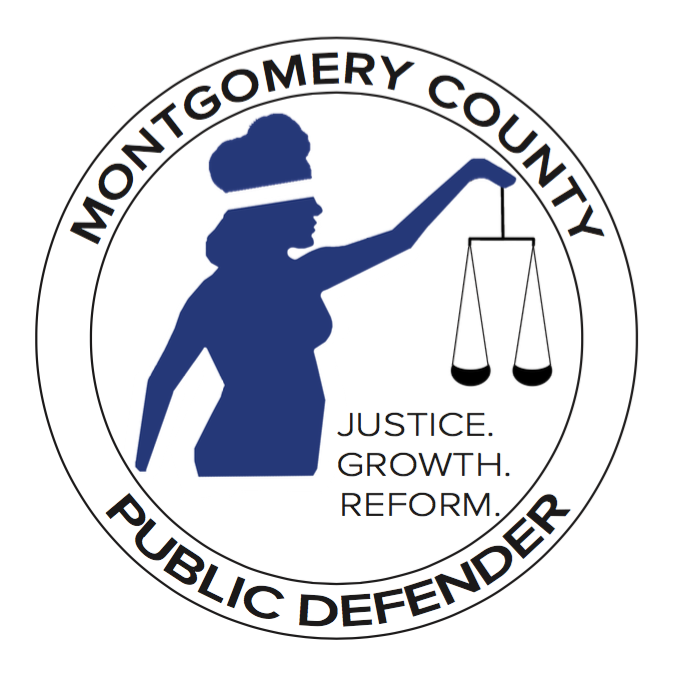 Form 1.0 is REQUIREDfor ALL estate processes
The name of the deceased person at top
Name of surviving spouse and address
or
Name of deceased spouse and DOD
1.0 - Surviving Spouse, Next of Kin, Legatees and Devisees (mcohio.org)
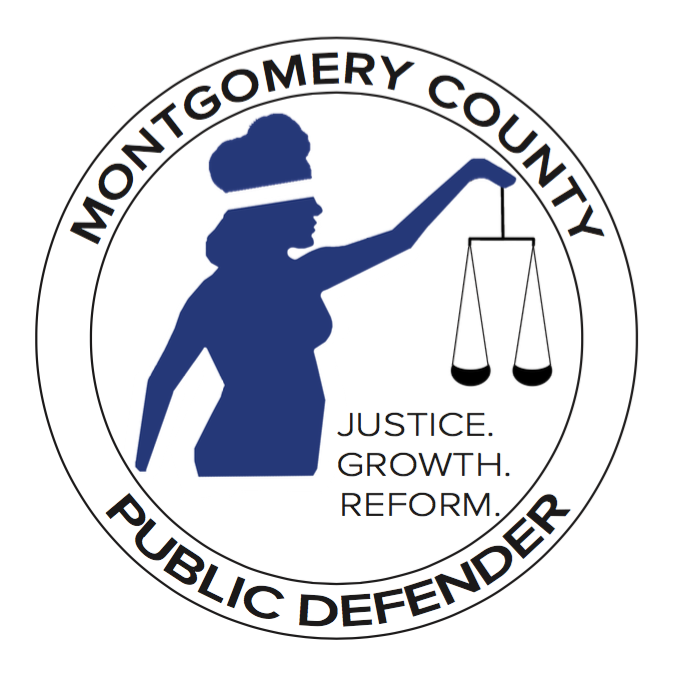 Form 1.0 is REQUIREDfor ALL processes
Name(s) of ALL children (alive or deceased) and birthdates of minors
Name and full address of custodians of minors
1.0 - Surviving Spouse, Next of Kin, Legatees and Devisees (mcohio.org)
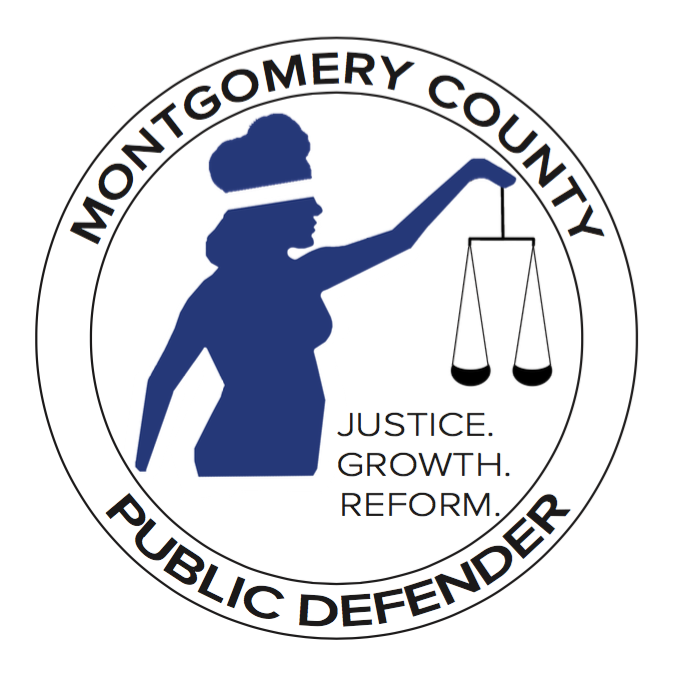 Form 1.0 is REQUIREDfor ALL processes
Relationship to the deceased person
Full addresses including city, state, and zip of all alive listed persons
1.0 - Surviving Spouse, Next of Kin, Legatees and Devisees (mcohio.org)
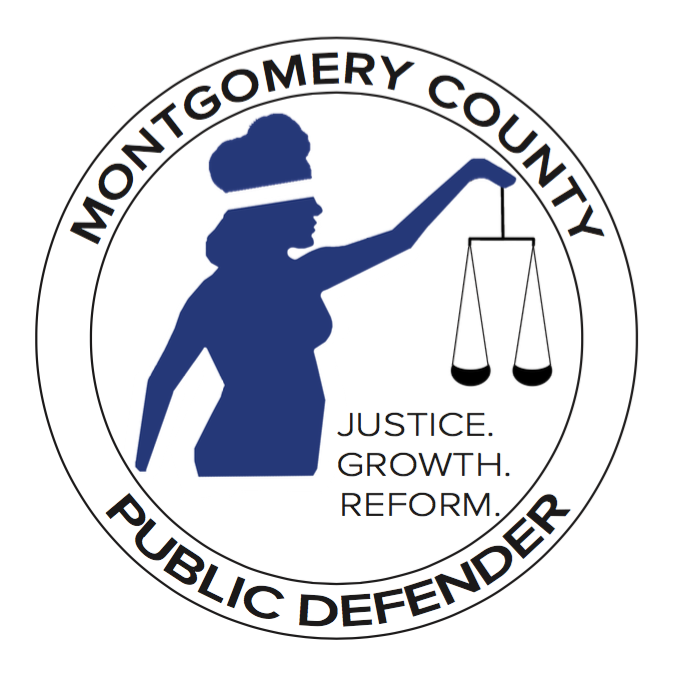 Form 1.0 is REQUIREDfor ALL processes
You may need to complete a family tree to ascertain the proper next-of-kin
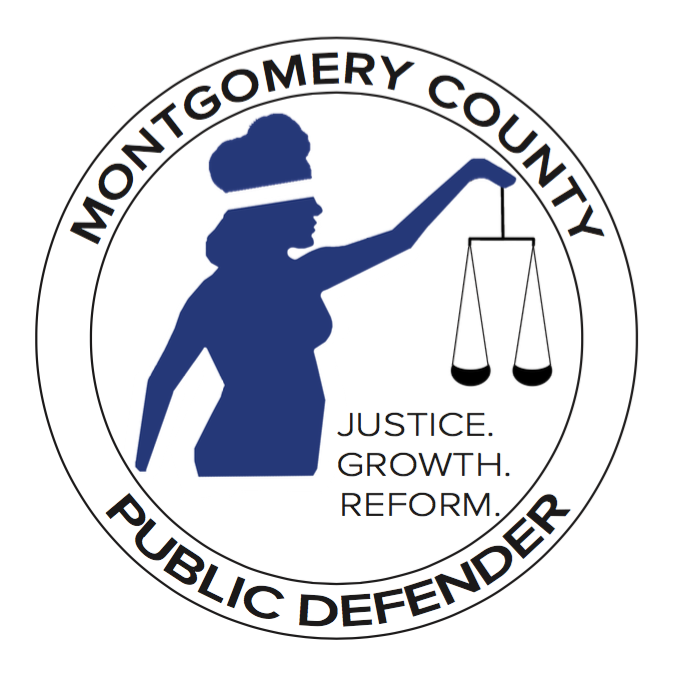 Inventory of Safe Deposit Box
Form 6.5
Court administrator must inventory contents
Applicant must meet the investigator at the bank
Investigator will take any Wills or Codicils to the probate court
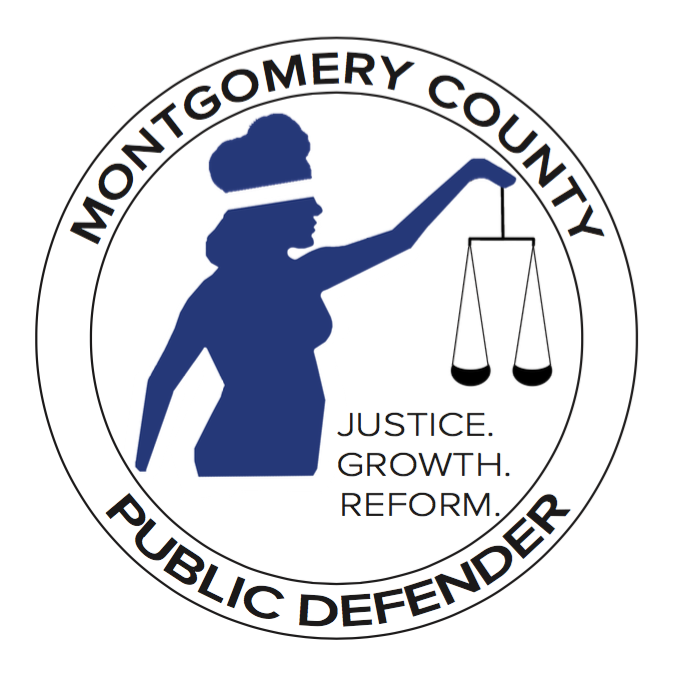 Inventory of Safe Deposit Box
Investigator returns the Report on Contents (Form 6.5a) to the court
The bank cannot give the contents to the applicant until AFTER the appropriate probate application is approved by the Judge
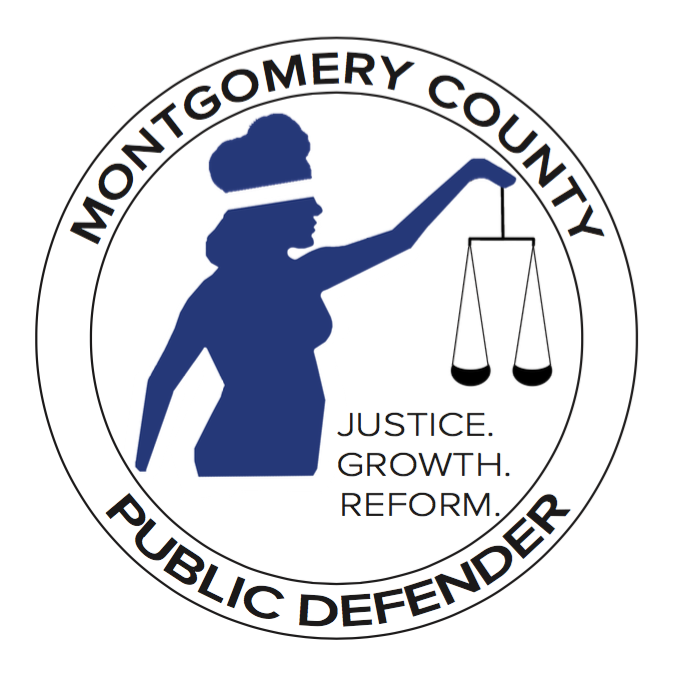 Probate of LWAT
Forms 2.0 and 2.1, if applicable
Waivers signed by next-of-kin and beneficiaries
PROBATE COURT OF MONTGOMERY COUNTY (mcohio.org)
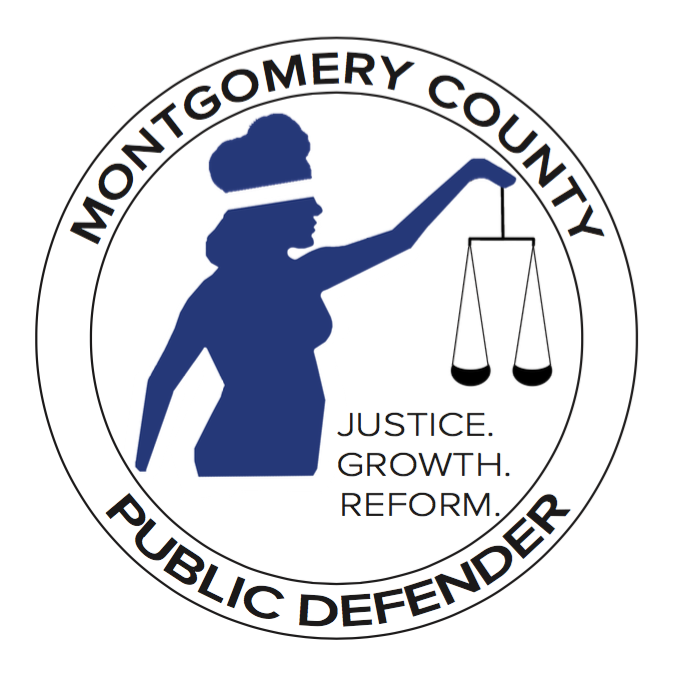 Probate of LWAT
Original LWAT required
If Will is lost, spoliated, or destroyed, applicant must use the 78.2.1 forms
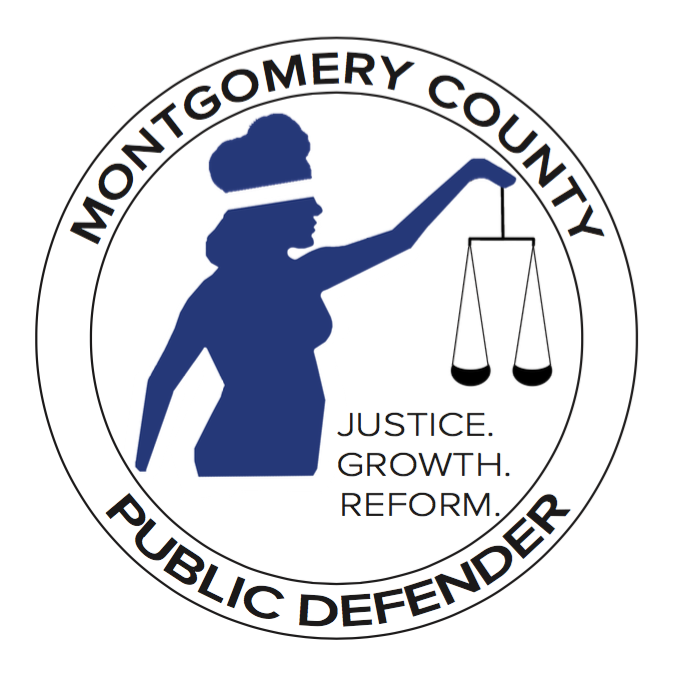 Probate of LWAT
If waivers are not signed by next-of-kin and beneficiaries, applicant must send Notice by certified mail and show court proof of receipt (green card)
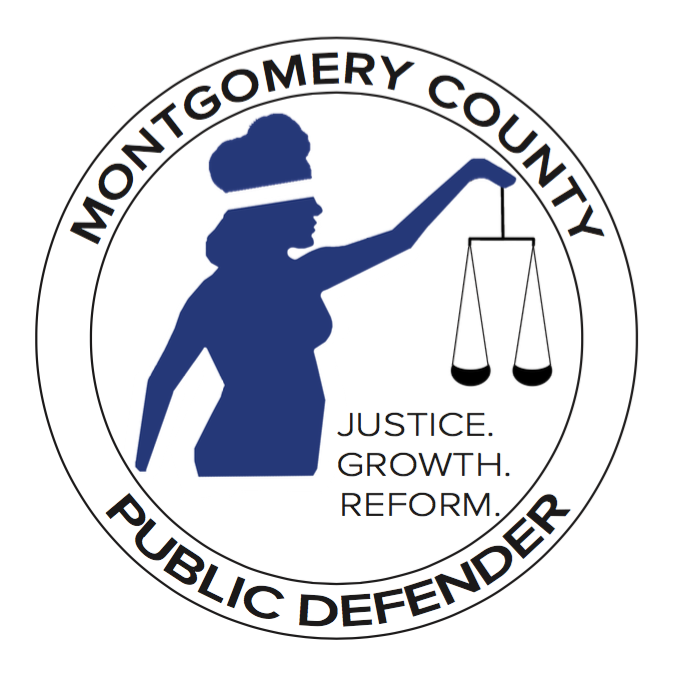 Release of Financial Information
When applicant does not have bank statement or letter from bank indicating DOD bank balance
Waiver is needed from ALL next-of-kin and/or beneficiaries named in LWAT
After receiving order from the judge, applicant takes form 78.2.8D to the bank for the banker to complete and sign
78.2.8 A - Application and Entry to Release Financial Information (mcohio.org)
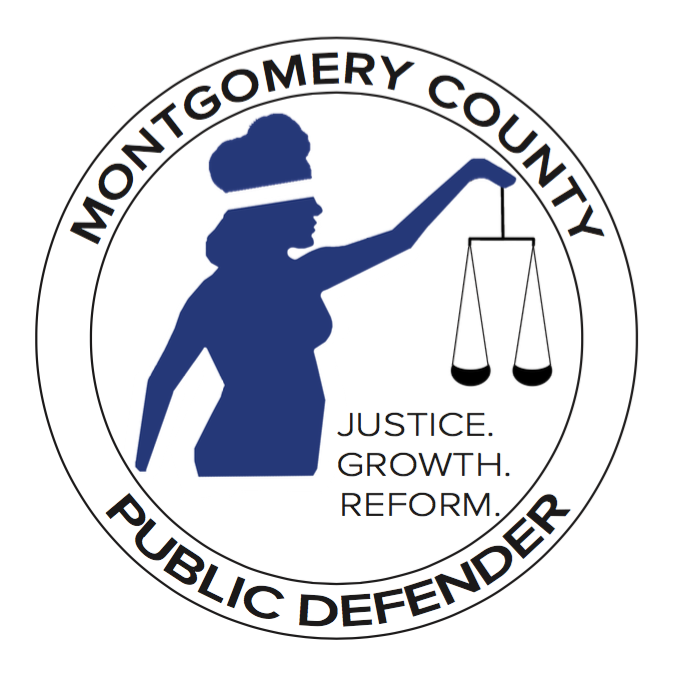 Transfer of Real Estate Only
Forms 12.0 and 12.1
Forms must be TYPED
Real estate must be the ONLY asset of the estate
County value of the property from year of death is required
A copy of the current deed is required
120-Application-and-Entry-for-Certificate-of-Transfer-of-Real-Estate-Certificate-of-Transfer-121-PDF (mcohio.org)
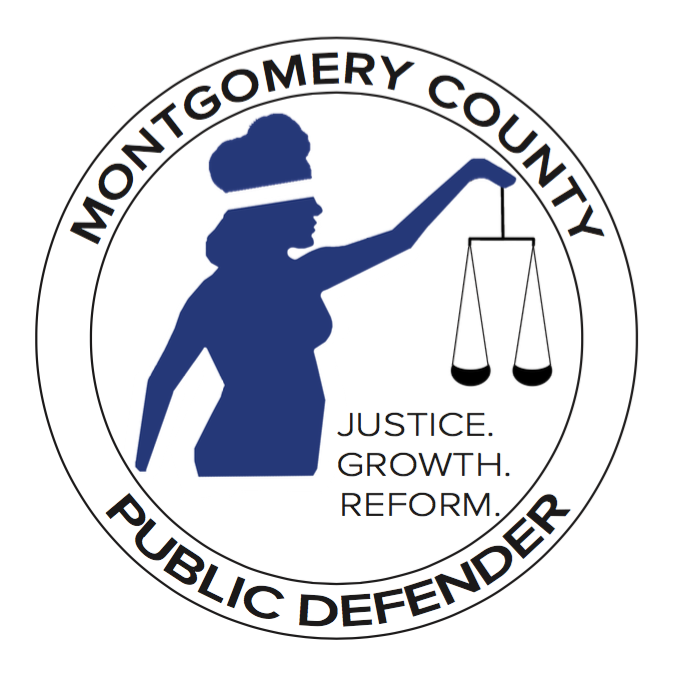 Summary Release from Administration($5000 or under)
Forms 5.10 and 5.11
Invoice from funeral home showing zero balance and name of the single payer
Assignment of insurance proceeds to funeral home, if applicable
Written proof of value of all assets of the deceased
Assets cannot exceed costs paid
Applicant does not have to be an Ohio resident
Original of Last Will and Testament
510-Application-for-Summary-Release-Entry-for-Summary-Release-511-PDF (mcohio.org)
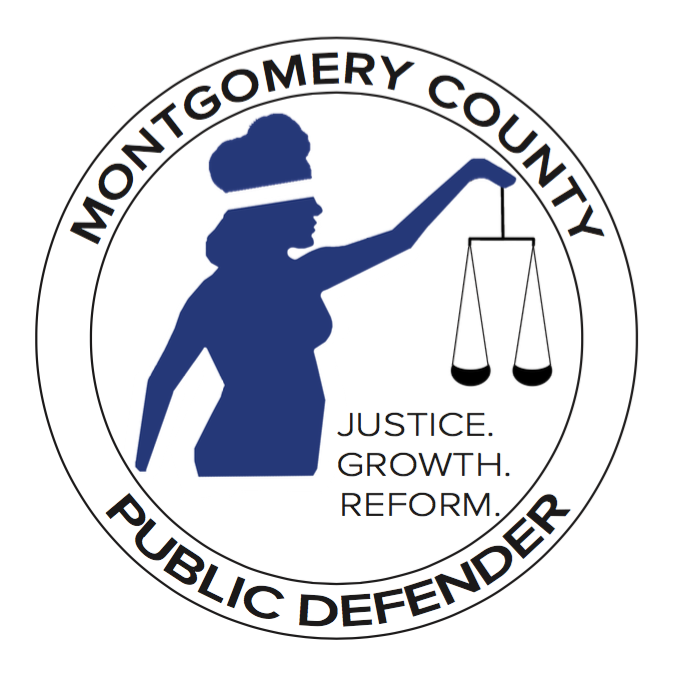 Release of Estate from Administration($35,000 and under)
Forms 5.0, 5.1, 5.2, 5.3, 5.5, 5.6, and 5.7a
Invoice from funeral home showing zero balance and name of the payer(s)
Assignment of insurance proceeds to funeral home, if applicable
Written proof of value of all assets of the deceased
List of creditors the estate owes and amount
Applicant must be an Ohio resident OR be the only heir/beneficiary
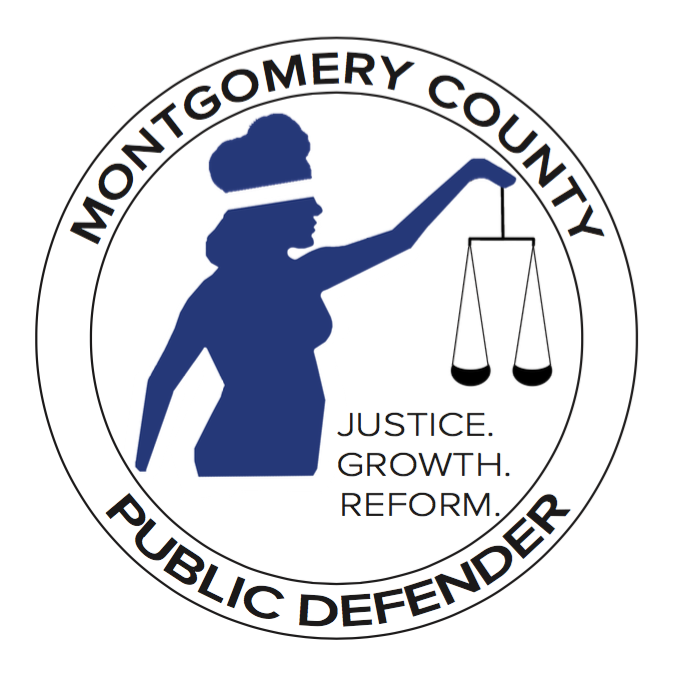 Full Estate Administration
Forms 4.0, 4.5 and others
Waivers of next of kin if no LWAT
Bond may be needed
Executor or Administrator will receive Letters of Authority
There are at least 5 required steps: Application to Administer, Collection of Assets, Inventory, Transfer of Assets to appropriate heirs and beneficiaries, Final Account
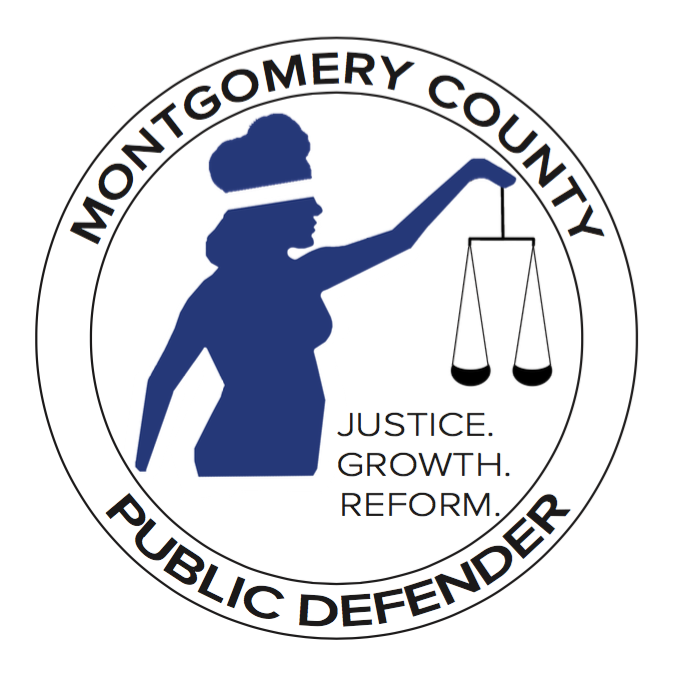 4.0 Application for Authority to Administer Estate Entry Appointing Fiduciary & 4.5 Letters of Authority (PDF) (mcohio.org)
It is important for you to know that probate is not a process that will be completed in a day or even a week. Each case is different.
AS A REMINDER…..
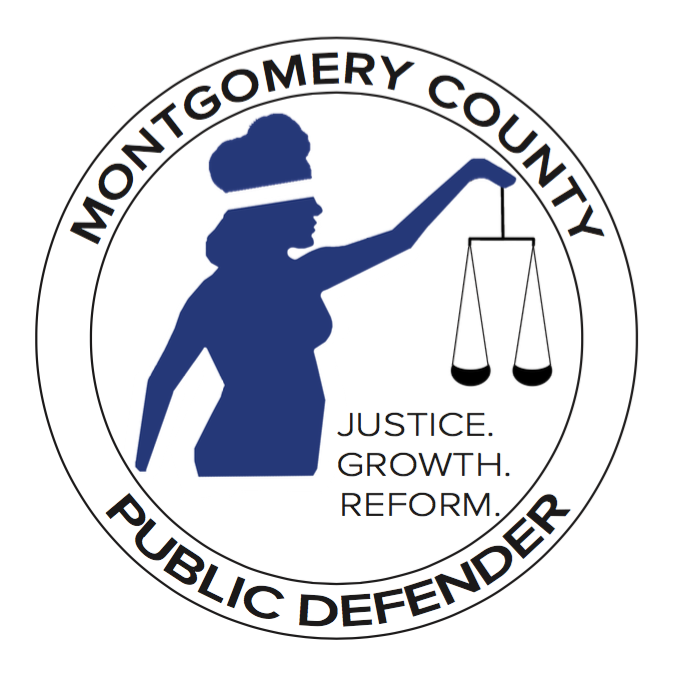 Probate Resource Center 101
General Questions
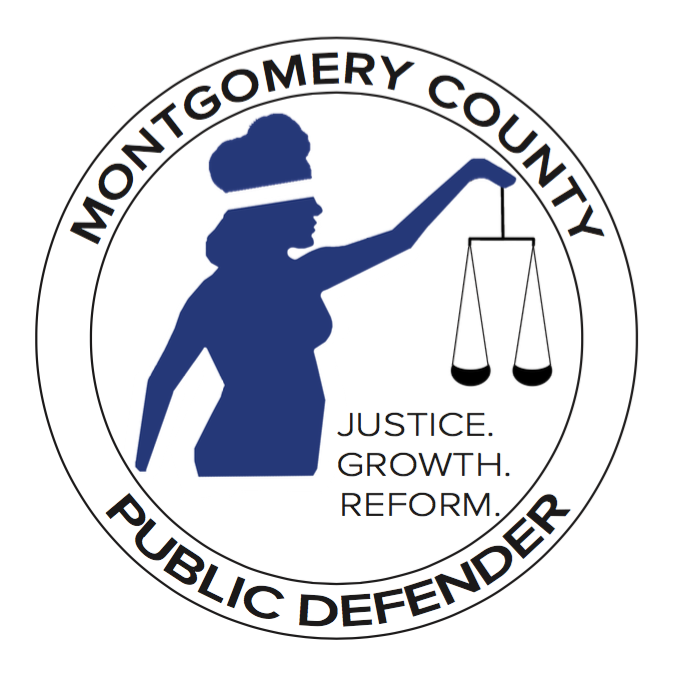 Resources available at 
Franklin County Law Library
https://fclawlib.libguides.com/c.php?g=211776
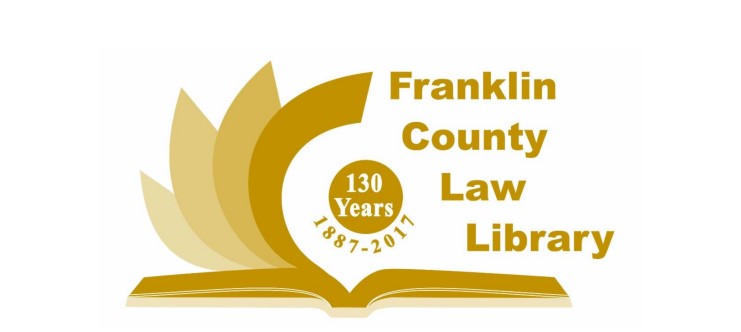 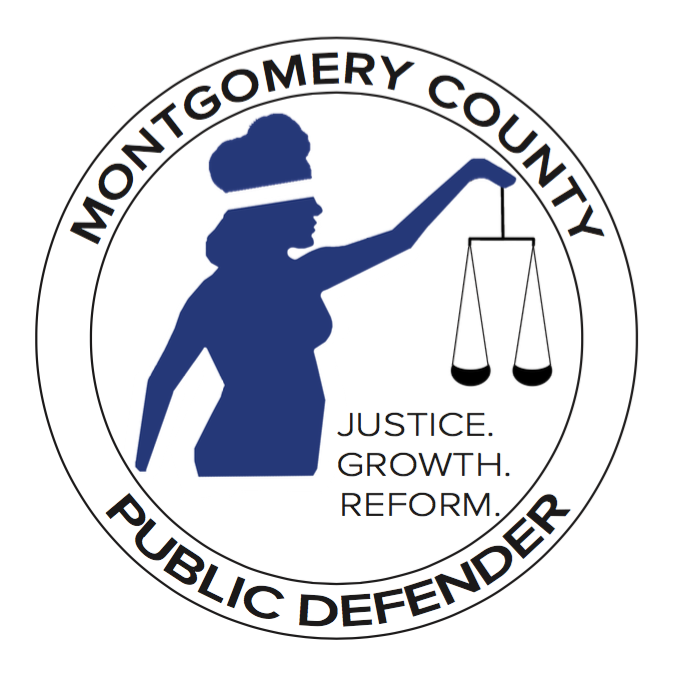 An Alternate Resource
OhioLegalHelp.org
Type “probate” in the search box
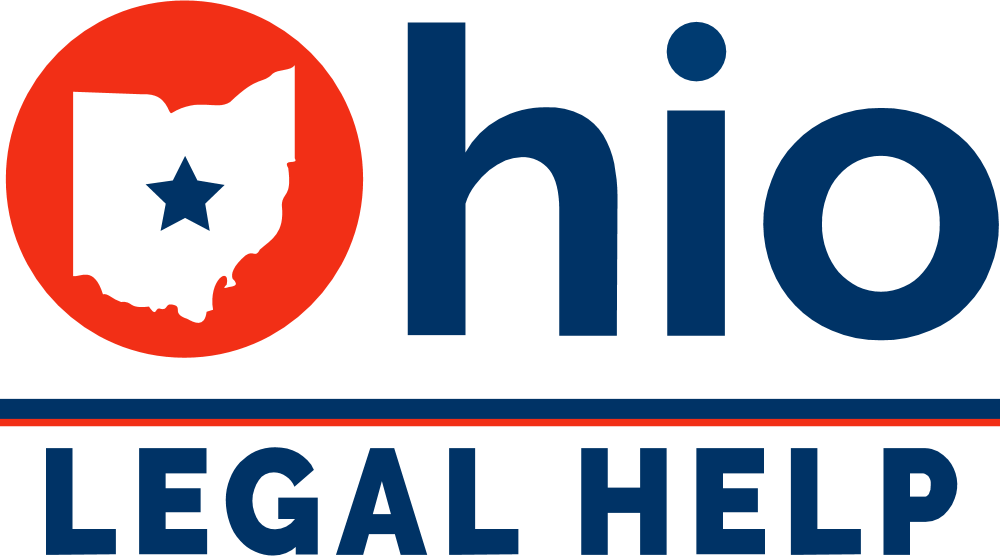 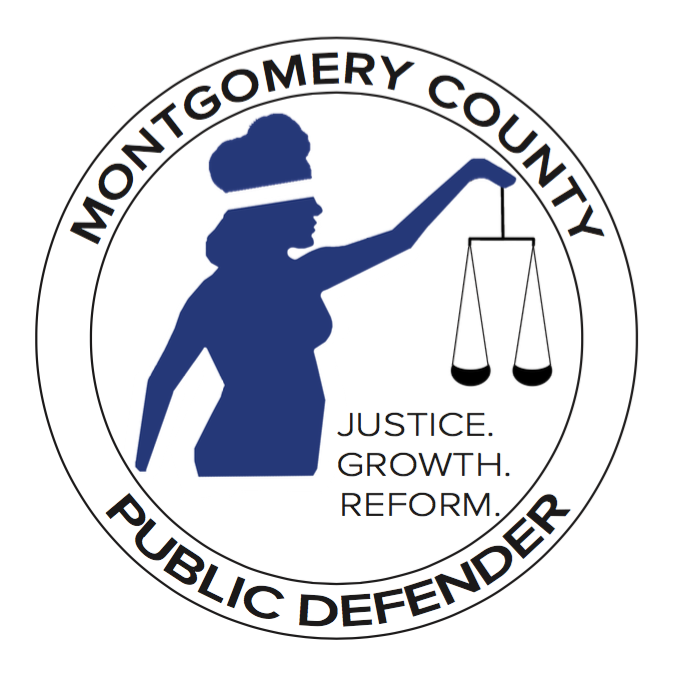